Therapeutisches Reiten & Voltigieren
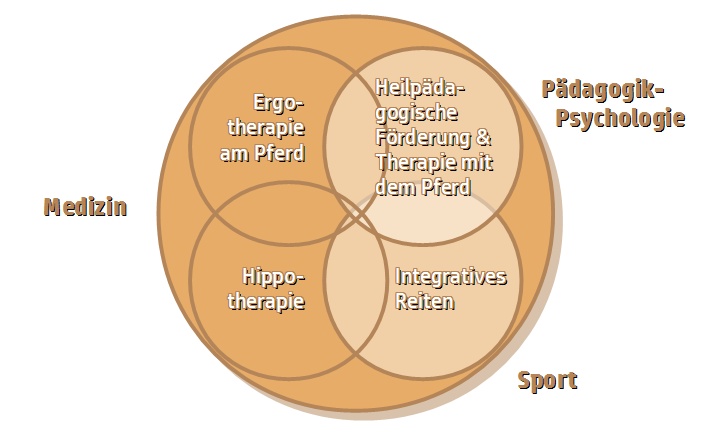 Verein Pondera
Tätigkeiten
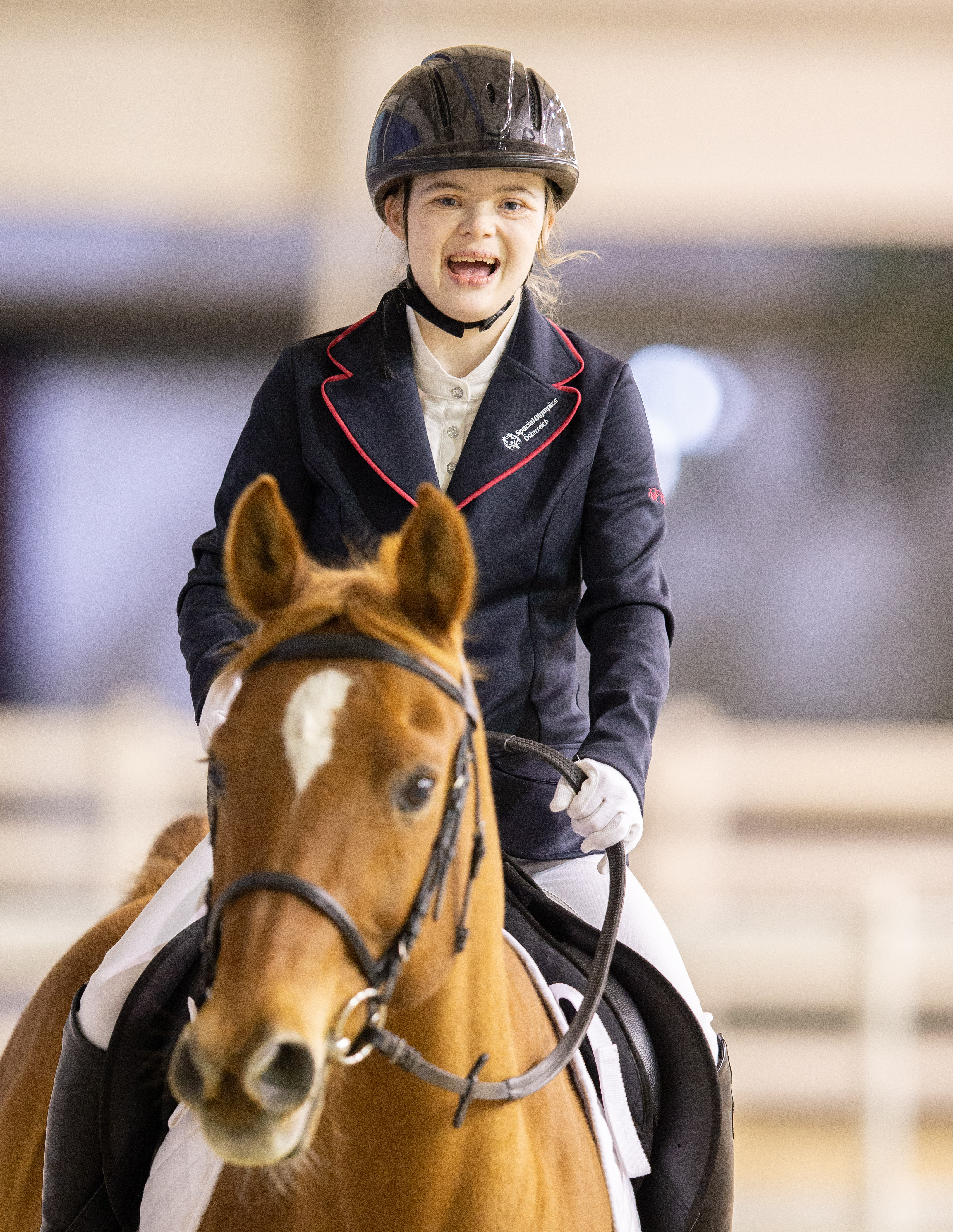 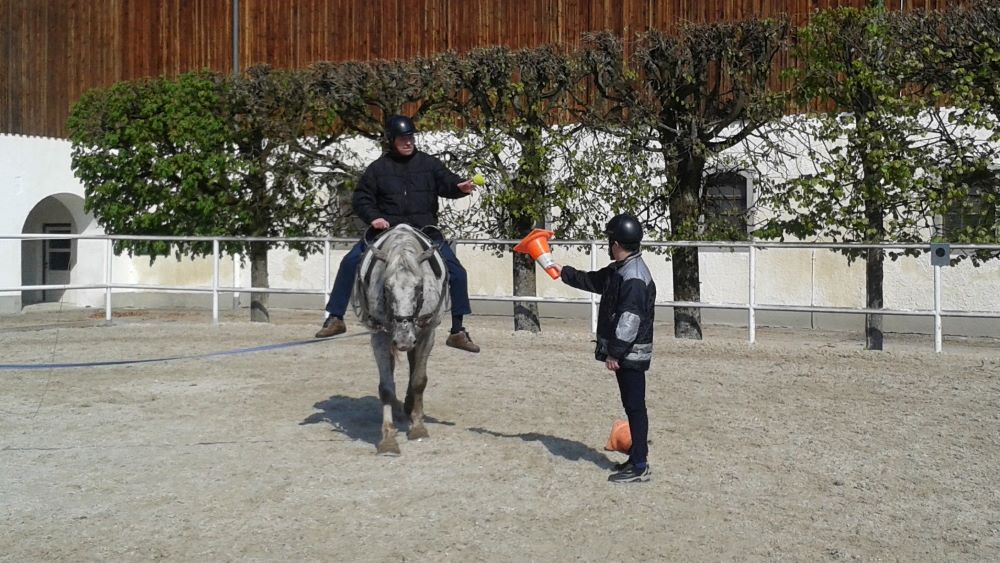 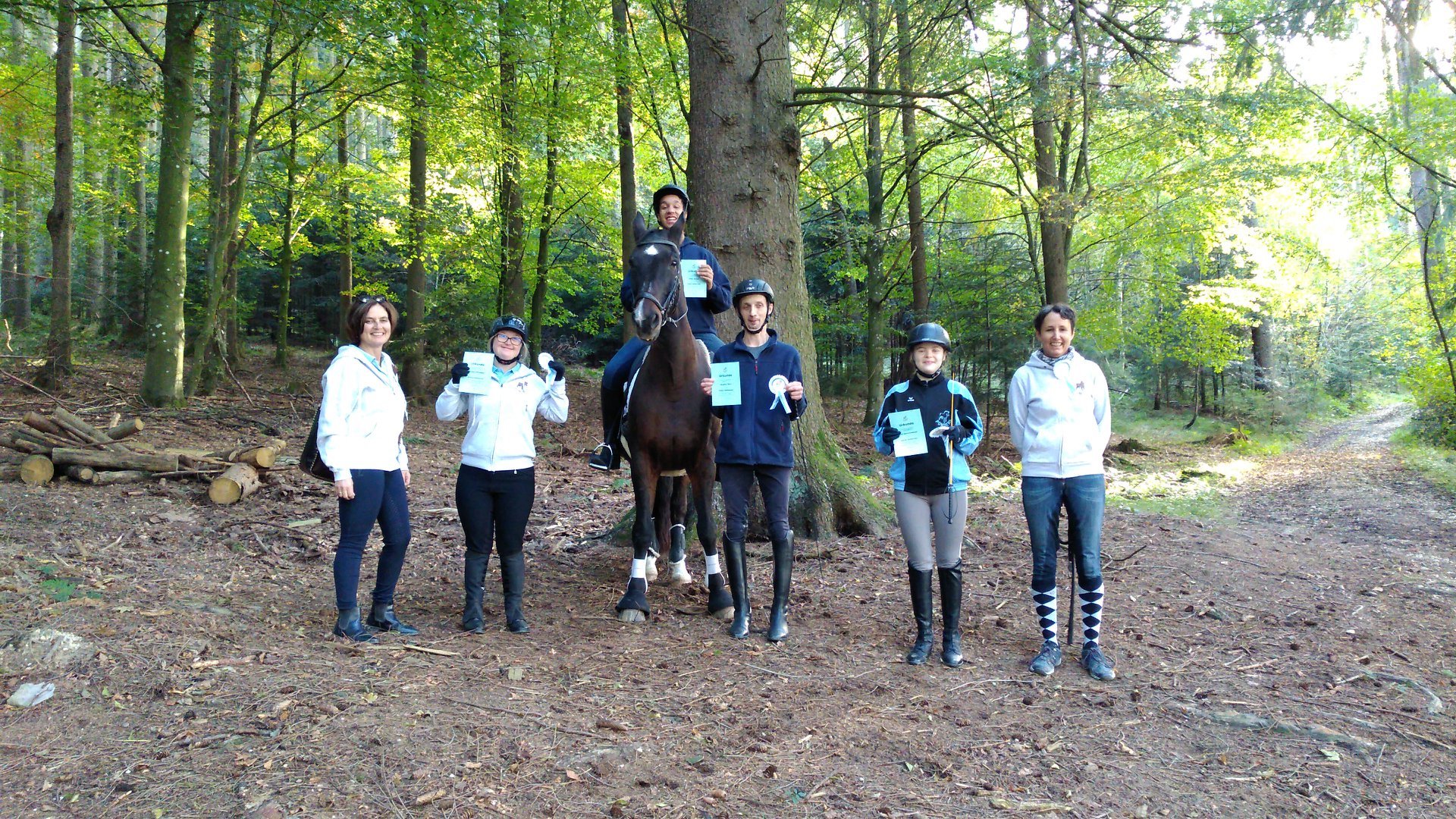 Das nehme ich mir mit